Music of the Protestant Reformation: A Pedagogical Analysis of Hymns
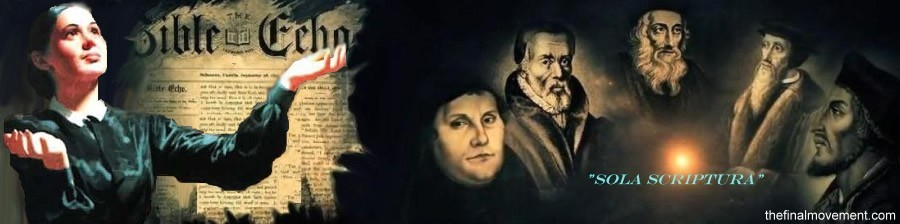 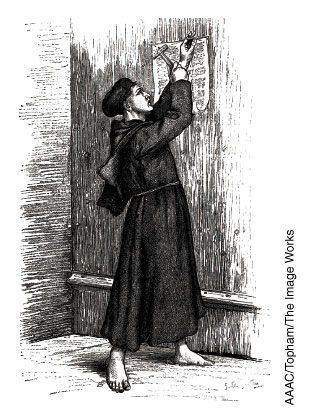 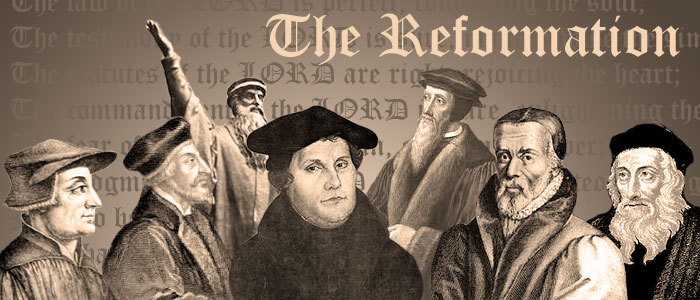 [Speaker Notes: Remember to introduce yourself – your major – your topic – and why you chose to study this subject]
Introduction of Topic
Protestant Reformation
Religious revolution caused by the attempt to reform Roman Catholicism resulting in the formation of Protestantism 
Began October 31, 1517 when Martin Luther (1483-1546) nailed his 95 Theses
Reformation Churches
Lutheran
Calvinist
Anglican
21st Century Churches
Disciples of Christ
Southern Baptist
Methodist
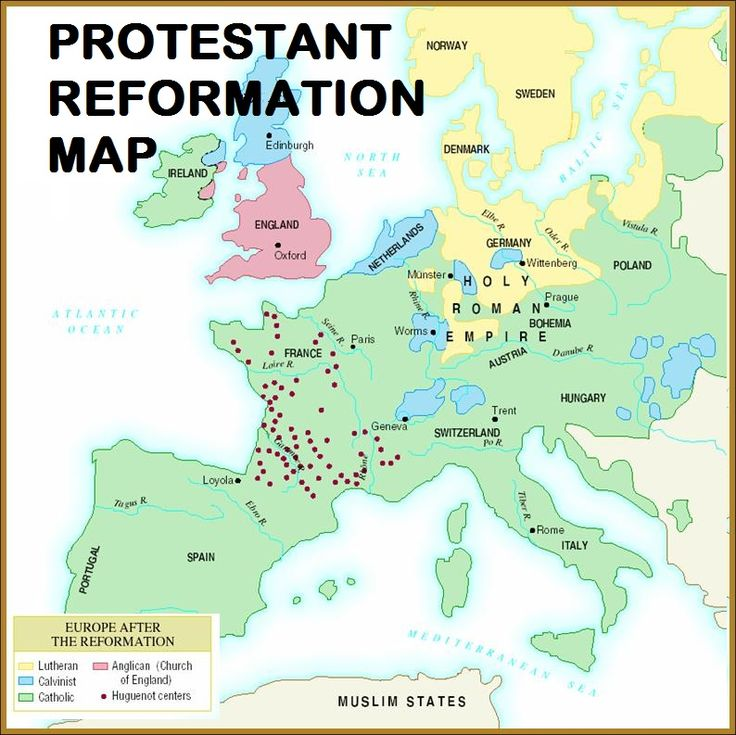 [Speaker Notes: Center text, make bold]
Purpose
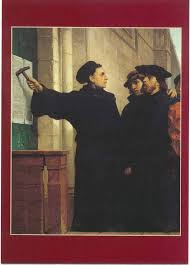 With the intent of improving music pedagogy, the purpose of this research was to investigate the music of the Protestant Reformation (1517-1600)
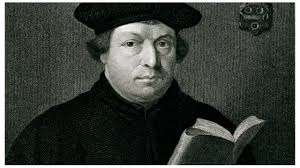 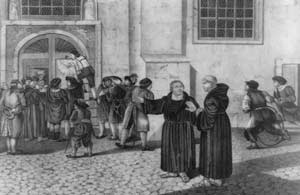 Problems
Trace the origins of the Lutheran, Calvinist, and Anglican Church, 
Discuss protestant reform as it relates to music, and
Identify reformation hymns included in the Disciples of Christ, Southern Baptist, and Methodist hymnals.
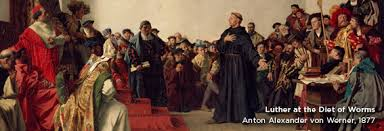 Literature Review
Music in Three German Cities: The Protestant-Catholic Confrontation – Wright & Simms (2010)
explain the reformation at its beginning and identify those that influenced the music of the reformation
Source does not conflict with other sources, but the layout was confusing
Luther, Martin from The new grove dictionary of music and musicians  - Leaver & Bond (1980)
inform the reader of the influence of Martin Luther on the world of music and list his works 
With a productive layout, the source appears reliable as it does not conflict with any other sources
About Martin Luther: Driven to defiance – Irving & Gauchegua (2003)
brief biography of Martin Luther by describing why Luther chose to nail the 95 Theses and why he was ‘driven to be defiant’ 
Although the information remained consistent with other sources, the authors presented the material in a way that appeared as an emotional storyline
Problem One: Trace the Origins of the Lutheran, Calvinist, and Anglican Churches
Martin Luther (1483-1546)
Biblical theology professor who led the reformation
Opposed ‘commercialization of the Gospel’ in the Roman Catholic Church
Banned from the Holy Roman Empire; declared a heretic
Lutheran Church
Founded by Martin Luther
First major branch of protestant Christianity
Spread throughout Germany and Scandinavia
Followed doctrine of Luther as stated in 95 theses
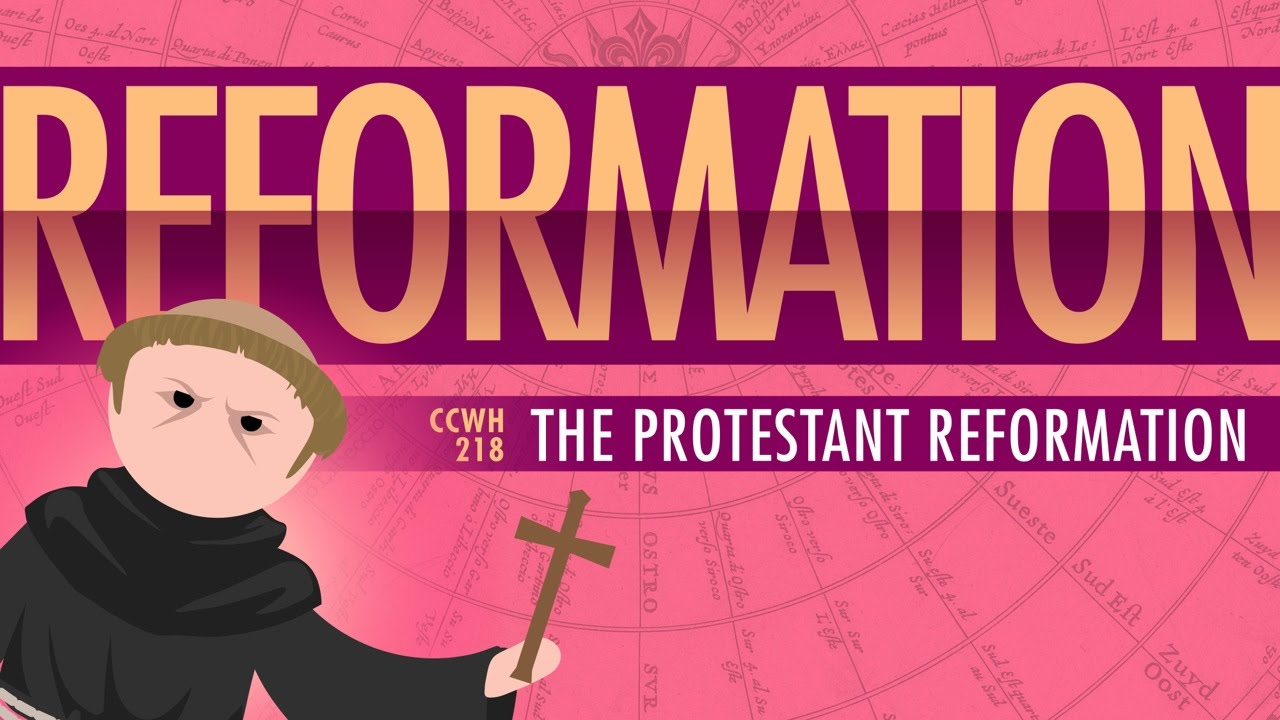 Problem One: Trace the Origins of the Lutheran, Calvinist, and Anglican Churches
John Calvin (1509-1564)
French theologian and pastor
Fled to Switzerland due to violence in France
Recruited by William Farel (1489-1565) to reform the church of Geneva, Switzerland
Published his Institutio Christianae Religionis
Calvinist Church
Founded by John Calvin
Largest Protestant denomination outside Germany and Scandinavia
Disagreed with Lutheranism in:
Presence of Christ
Worship Theories
Purpose of God’s Law in the church
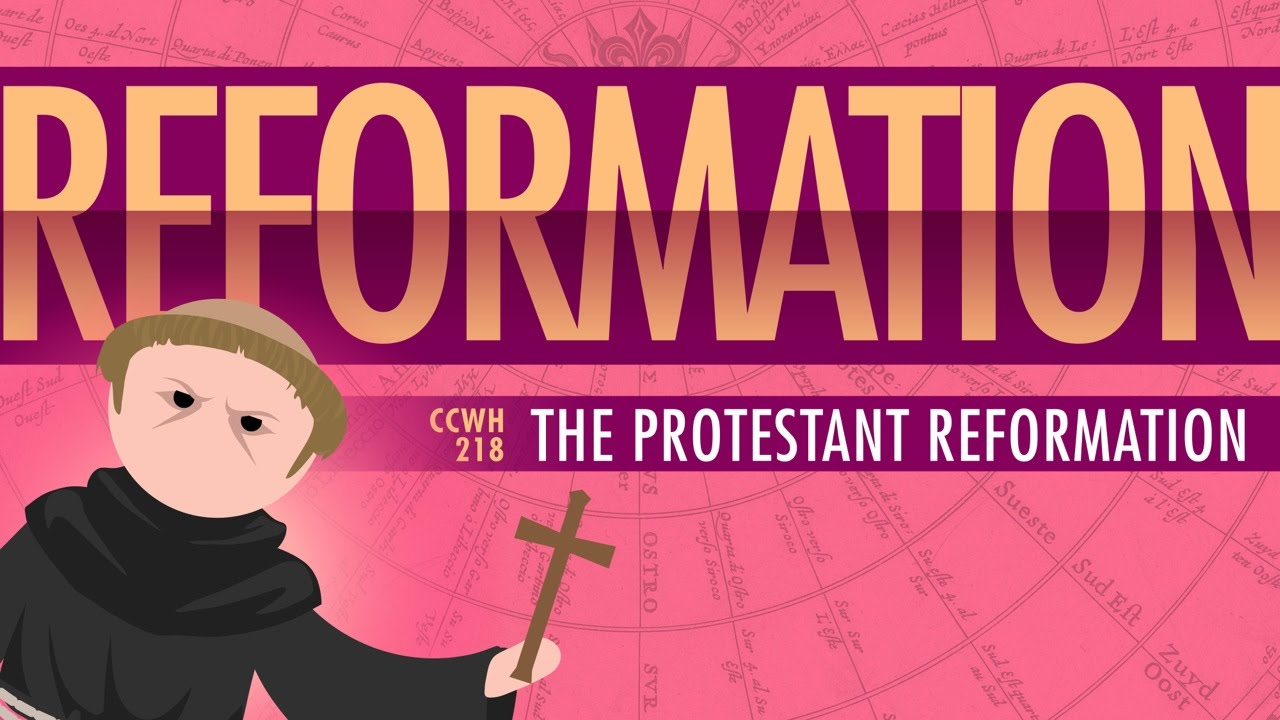 Problem One: Trace the Origins of the Lutheran, Calvinist, and Anglican Churches
King Henry VIII (1491- 1547)
Wright & Simms (2010) stated, “Henry VIII was a larger-than-life figure with an immense appetite: he devoured food; he devoured women; and, ultimately, he devoured the Roman Catholic Church” (p. 222).
Anglican Church
Founded by King Henry VIII
Church of England
Remains faithful to core Roman Catholic theology with a few variances
Developed because Henry VIII wanted to divorce his wife
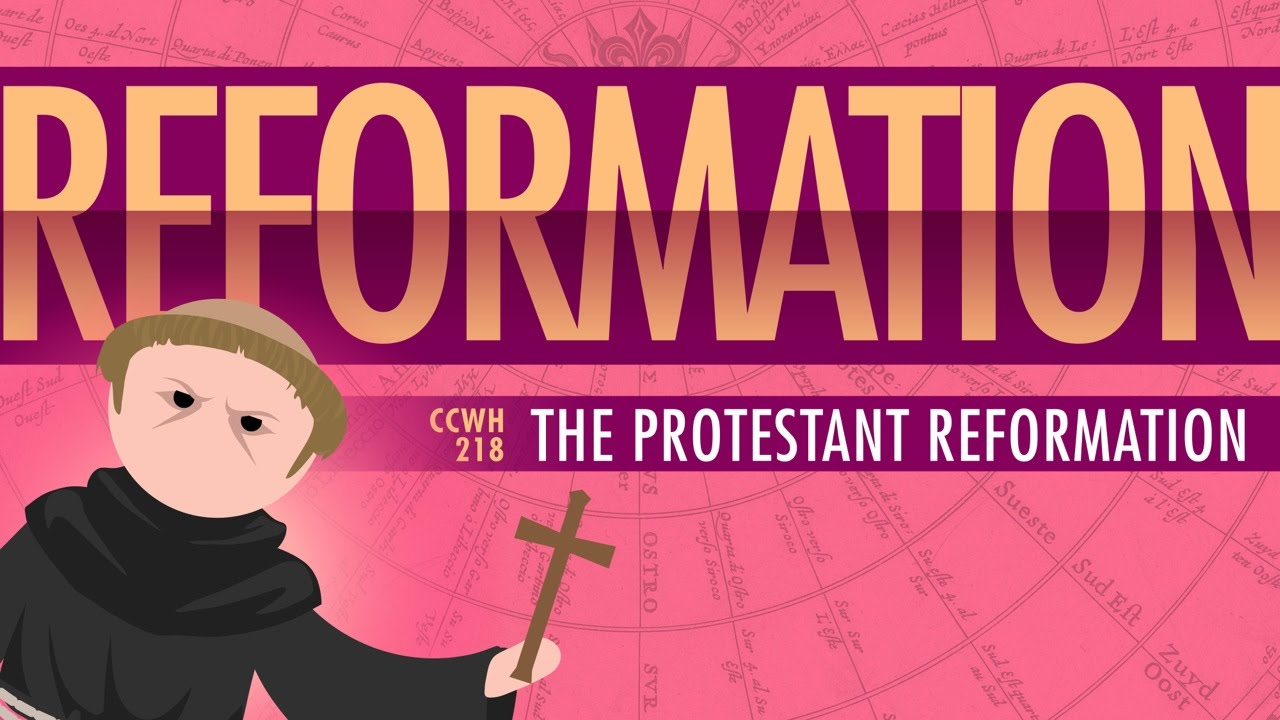 Problem Two: Discuss Protestant Reform and its Relationship to Music
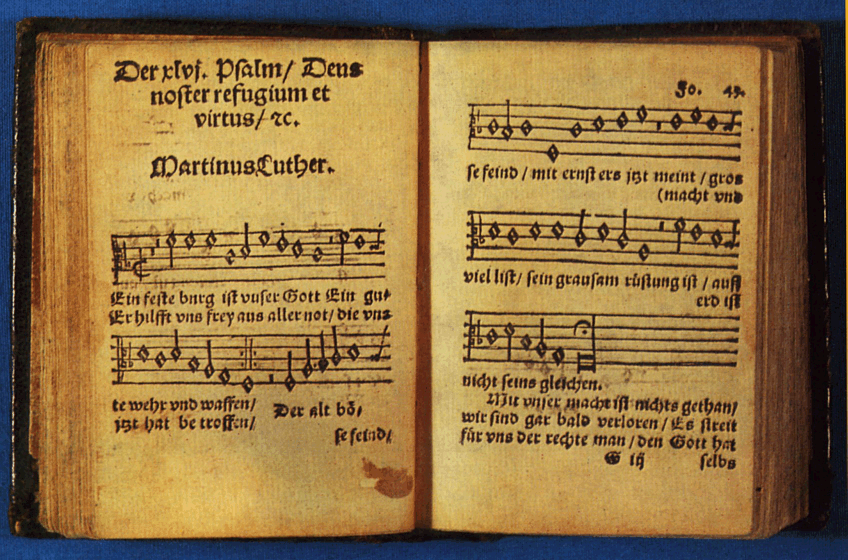 Lutheran
Incorporate styles of composers/customs of secular music
Reducing service
Text in the vernacular
Simple hymns
Congregation participation
Contra-factum
Calvinist
Calvin believed Psalms the only appropriate form of worship
Texts in the vernacular
Geneva Psalter
[Speaker Notes: Find Better Picture]
Problem Two: Discuss Protestant Reform and its Relationship to Music
Anglican:
King Henry VIII valued music and believed it a fundamental element of worship
He owned 346 instruments, composed 35 secular works
Thomas Tallis (1505-1585)
Composed 4 Masses, 16 Service pieces, 34 Anthems, keyboard works, and consort music for the church of England
Found simple melodies ideal
Included arrangements other than psalms.
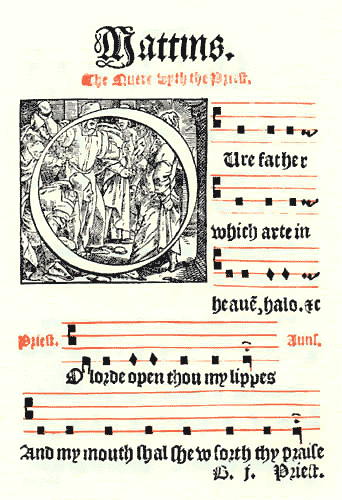 [Speaker Notes: Find Better Picture
Find Dates for Tallis]
Problem Three: Identify Reformation Hymns Included in the Christian Church – Disciples of Christ, Southern Baptist, and Methodist Hymnals
Hymns created during the Protestant reformation remain prevalent in hymnals of Twenty-First Century Protestant churches.
Inspired the nearly 43,000 protestant denominations worldwide as of 2010
Hymns written by composers of the Lutheran, Calvinist, and the Anglican Churches appear anywhere from 7 to 31 times in each hymnal.
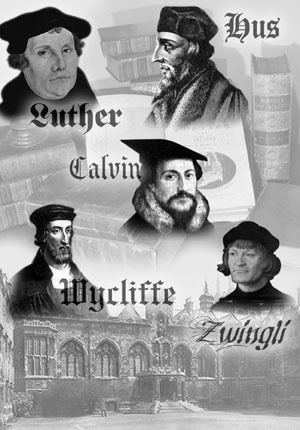 [Speaker Notes: Title – video]
Christian Church – Disciples of Christ
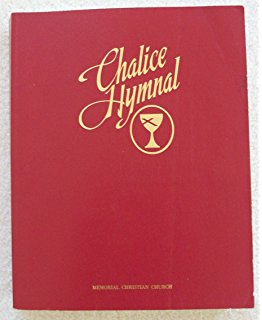 Baptist Hymnal
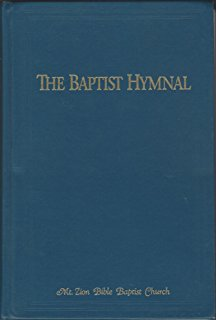 The United Methodist Hymnal
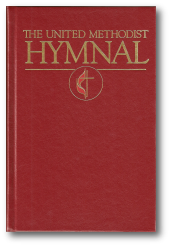 Conclusions
Methodists received the most musical influence from reformation hymns
Musical influences:
Disciples of Christ – Lutheran
Methodist – Calvinist
Baptist – Barely any Reformation influence
Although the Protestant Reformation occurred five centuries ago, traces of reformation hymns remain in the church of the Twenty- first Century
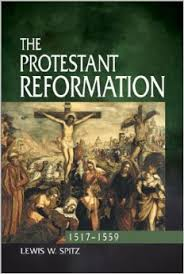 Implications for Music Education
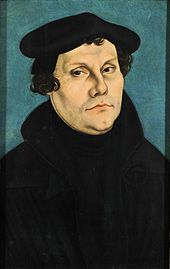 Students will understand:
How will change in churches of the 21st Century impact music?
Imagine how different music would be without the Reformation
Need for change remains prevalent in today’s society
University of Lynchburg
General Education Reform
Residence Hall
Diversity

**Change is Possible**
Future Studies
Future lessons may include
Lesson format containing information on other hymn books, other denominations, different influences/origins
In depth analysis of musical influences

Suggestions
Explain facts about the compositions that allow the student or performer to better understand historical context of the work
Have students think of things in need of reform today
Bibliography
Becker, S., Pfaff, S., & Rubin, J. (2015). Martin Luther. Salem press biographical encyclopedia. Hackensack, NJ: Salem Press.
Bouwsma, W. J. (1988). John Calvin: A sixteenth-century portrait. New York: Oxford University Press. 
Breen, Q. (1968). John Calvin; A study in French humanism. Hamden, CT: Archon Books.
Harland, M. (2008). Baptist hymnal. Nashville, TN: LifeWay Worship.
Irving, A. & Gauchegua, E. (2003). About Martin Luther: Driven to defiance. Retrieved from: 	http://www.pbs.org/empires/martinluther/about_driv.html
Kranz, N. (2005). Martin Luther stands in history as leader of the protestant reformation. Journal of 	Undergraduate Research at Minnesota State University, 5(13), 1-4. Retrieved from: http://cornerstone.lib.mnsu.edu/cgi/viewcontent.cgi?article=1142&context=jur
Leaver, R. & Bond, A. (1980). Luther, Martin. In S. Sadie (Ed.), The new grove dictionary of music and musicians Vol. 11 (pp. 365-371). New York: Macmillan Publishers Limited.
Loewe, J. (2013). ‘Musica est optimum’: Martin Luther’s theory of music. Music & letters, 94(4), 573-605.
Marsden, G. (2009). Henry VIII miracle king. History Today, 59(3), 54.
Merrick, D. (1995). Chalice hymnal. St. Louis, MO: Chalice Press.
Mullan, D. (2014). Martin Luther in Nineteenth-Century France. Journal of religious history 38 (4), 495-515.
Sascha, O., Steven, P., & Jared, R. (2015). Causes and consequences of the Protestant Reformation. Orange, CA: Chapman University, Economic Science Institute.
Wedd, G. (1999). Anglicanism: A Dialogue Between Present and Past. Contemporary Review, 275(1602), 15.
Wright, C. & Simms, B. (2010). Music in Western Civilization. Boston, MA: Schimer Cengage Learning.
Young, C. (1989). The united methodist hymnal. Nashville, TN: United Methodist Publishing House.
Who Receives Thanks
Dr. Ramsey, for countless hours of instruction and support
The entire Music Faculty for the knowledge and encouragement they provide me with every day.
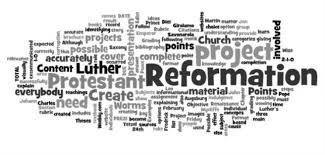 Music of the Protestant Reformation: A Pedagogical Analysis of Hymns
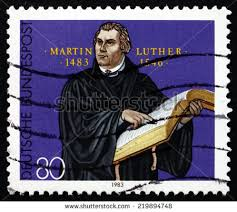 Questions?
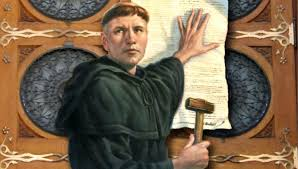 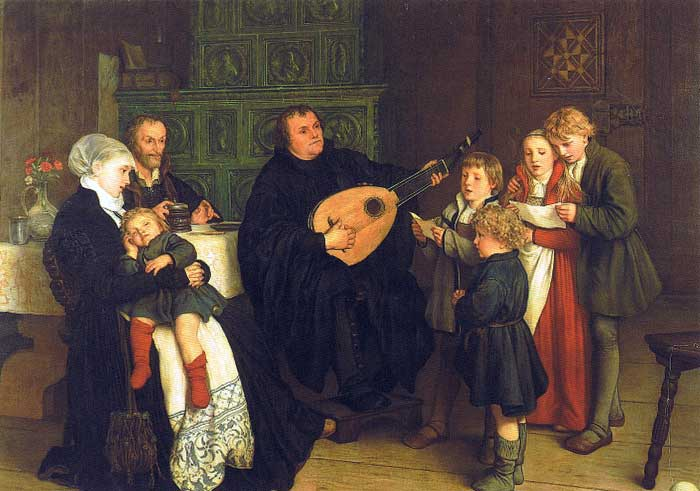